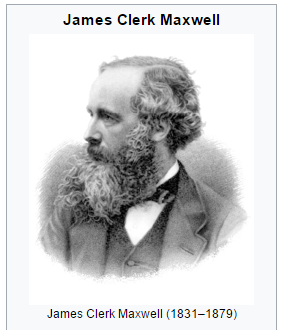 Maxwell’s Equations:
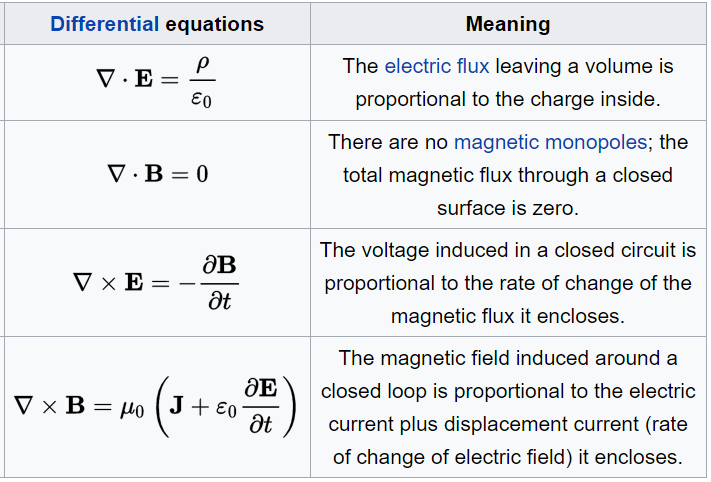 Lewis Campbell 
made these coherent
One last thing – This is Maxwell’s 4th equation with an interesting twist

B fields circle moving charge:
R
Capacitor